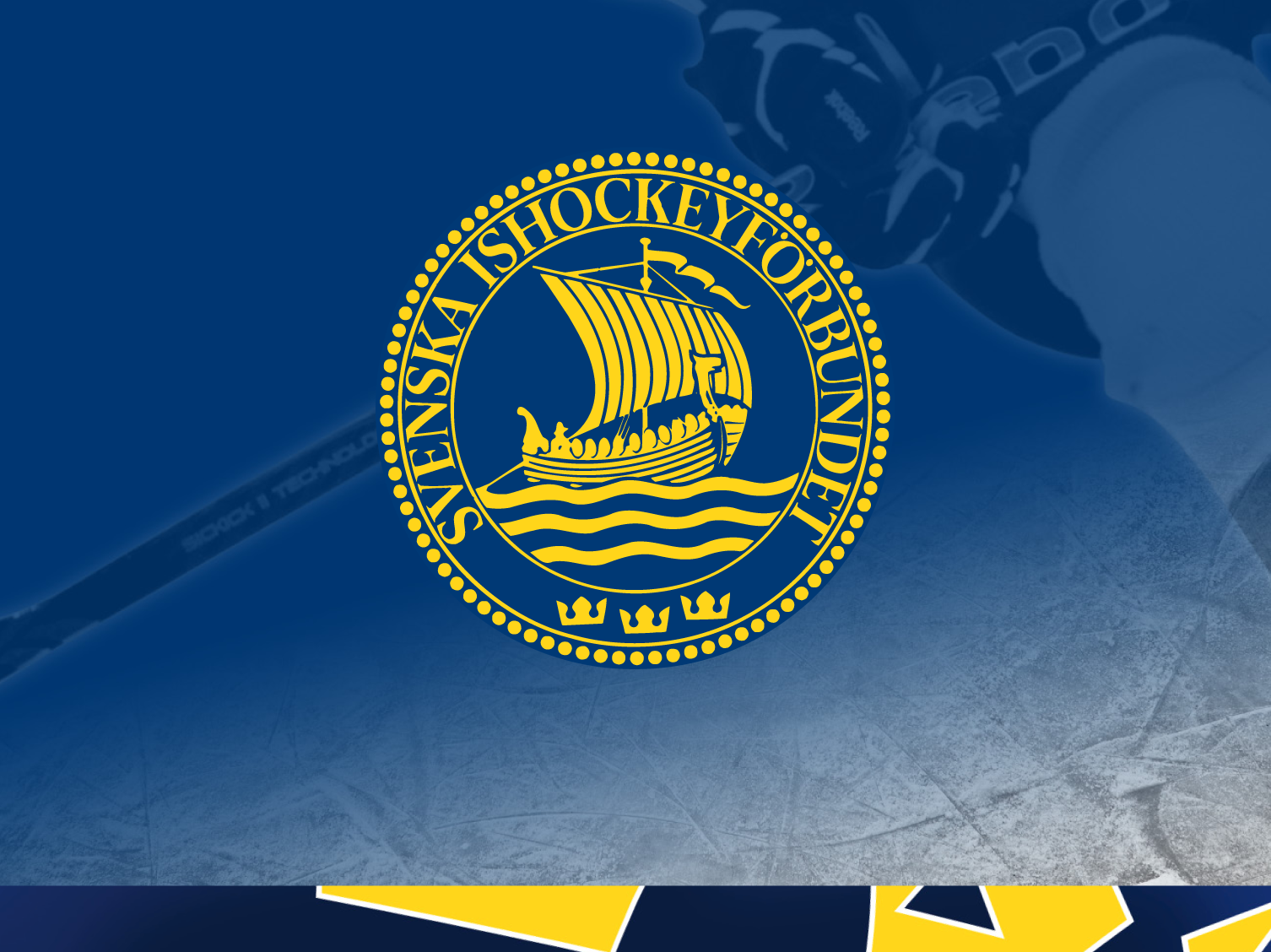 Regelnyheter 2019-2020
Regelnyheter 2019-2020
Spelreglerna har genomgått en översyn avseende språkdräkt och layout.

Spelreglerna är uppdaterade med förtydliganden i vissa avsnitt.

Spelreglerna innehåller även några konkreta nyheter som påverkar matchutförandet.
Regelnyheter 19-20
Denna presentation är en översikt
över de viktigaste regelnyheterna
inför säsongen 2019-2020. 

För samtliga regelnyheter hänvisar vi 
till Svenska Ishockeyförbundets
officiella regelbok för ishockey. 

Nyheter är markerade i gult.
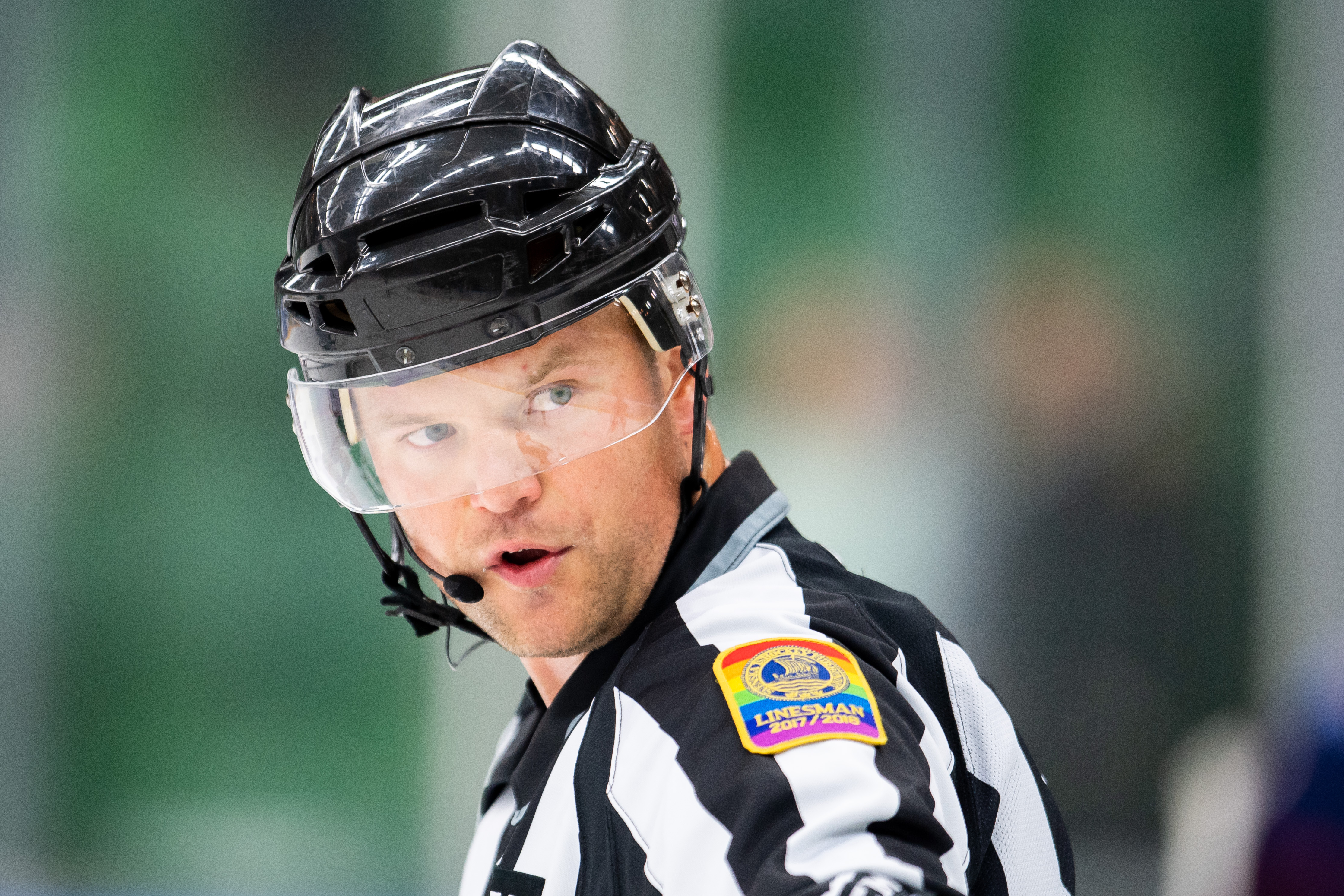 Vad har ändrats?
Regel 1 – BananRegel 2 – MålburarRegel 5 – LagenRegel 9 – DräktenRegel 10 – KlubborRegel 12 – Övriga utrustningsreglerRegel 15 – Utdömande av utvisningRegel 19 – Större straffRegel 20 – Match penaltyRegel 21 – Misconduct PenaltyRegel 27 – MålvaktsutvisningarRegel 29 – Begrepp och domarteckenRegel 44 – Checking to the headRegel 46 – Elbowing
Vad har ändrats?
Regel 47 – FightingRegel 53 – Throwing equipmentRegel 56 – Late hitRegel 59 – CrosscheckingRegel 60 – HighstickingRegel 63 – Brytande av matchRegel 64 – Delaying the gameRegel 67 – Goaltender interferenceRegel 68 – Illegal equipmentRegel 69 – Illegal handling of the puckRegel 71 – Leaving the benchRegel 72 – Refusing to play the puckRegel 77 – NedsläppRegel 79 – MålRegel 80 – Icing
Vad har ändrats?
Regel 82 – OffsideRegel 85 – Puck ur spelRegel 87 – Timeout
Bestraffningsgrad - repetition
Regel 1 – Banan
1.9: Mittlinje
Mittlinjen ska dela banan på längden i exakt två lika stora halvor. Mittlinjen ska vara 30 cm bred och röd. Mittlinjen ska löpa över hela bredden på banan och målas vertikalt upp på sargen.Det är inte tillåtet att anbringa reklam i mittcirkeln så att mittlinjen döljs förutom om mittcirkeln har reklam anbringad i enlighet med SIF:s tävlingsbestämmelser.
[Speaker Notes: Genom en grundligare genomgång av Regel 169 – Illegal hit hoppas vi skapa en större förståelse för regeln samt de bedömningar och tolkningar som finns.]
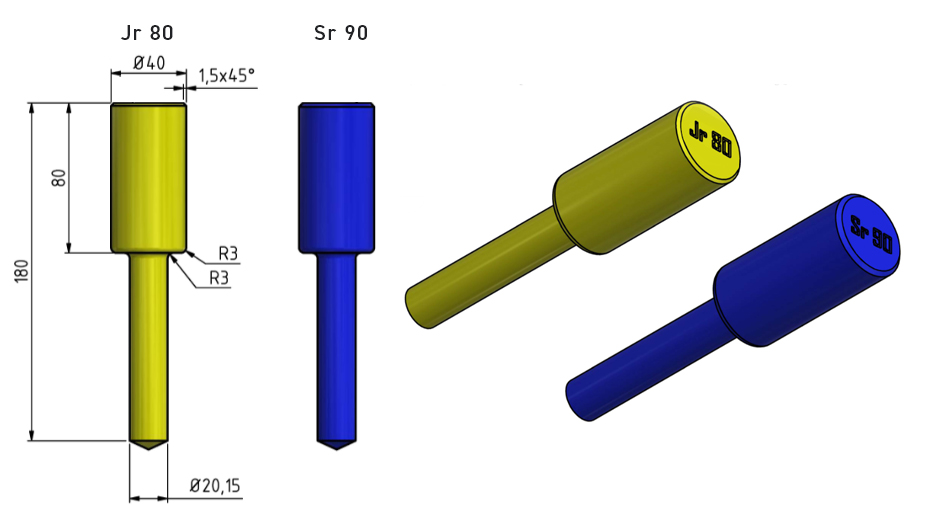 Regel 2 - Målburar
2.1 Målburar 
Målburarna ska hållas på plats med hjälp av fästpluggar (flexible goal-pegs). Fästpluggarna ska vara utformade på så sätt att de håller fast målburen under normalt spel, men ger med sig vid en hårdare kollision.
Fästpluggarna ska vara av materialet polyuretan, eller av annat av SIF godkänt material. Seniorfästpluggen ska ha styvheten 90 Shore A och juniorfästpluggen ska ha styvheten 80 Shore A. Seniorfästpluggen ska vara blå och juniorfästpluggen ska vara gul. De ska vara märka Sr 90 respektive Jr 80 på ovansidan.
	Sammanfattning av giltiga fästpluggar:
	Röd fästplugg av äldre modell – Är omärkt och får användas i U16 och äldre t.o.m. säsongen 2019/2020 (övergångsår).
	Blå fästplugg av seniormodell – Är märkt Sr 90 och får användas i U16 och äldre. Denna plugg är obligatorisk i U16 och äldre fr.o.m. säsongen 2020/2021.
	Gul fästplugg av juniormodell – Är märkt Jr 80 och ska användas i U15 och yngre fr.o.m. 2019/2020.
[Speaker Notes: Genom en grundligare genomgång av Regel 169 – Illegal hit hoppas vi skapa en större förståelse för regeln samt de bedömningar och tolkningar som finns.]
Regel 5 - Lagen
5.3 – Målvakt 
I förbundsserier får en tredje målvakt listas som reserv. Denna tredje målvakt ska i så fall vara den som ersätter andramålvakten om även denne är oförmögen att fortsätta spela. Tredjemålvakten får utgöra spelare nummer 23, men får endast användas om de båda andra målvakterna har skadats eller av annan anledning inte kan fullfölja matchen (se även 5.1, samt regel 8 – Skadade spelare). Tredjemålvakten får vistas i omklädningsrummet eller i de allmänna publikutrymmena, men inte i spelarbåset. Syftet med denna begränsning är att målvakten inte på något sätt ska kunna involveras i matchen, samt att det ska vara tydligt när målvakten träder in i spel (när även andramålvakten har utgått ur matchen).

5.4 – Lagpersonal
Varje lag måste ha minst en ledare (myndig, icke ombytt person) i spelarbåset om inte administrerande förbund beslutar om annat. Om ett lag bara har en ledare och om denna ledare diskvalificeras från matchen, skadas, blir sjuk eller av annan anledning tvingas lämna matchen, ska matchen avbrytas. Händelsen ska rapporteras till administrerande förbunds tävlingsorgan.
[Speaker Notes: Genom en grundligare genomgång av Regel 169 – Illegal hit hoppas vi skapa en större förståelse för regeln samt de bedömningar och tolkningar som finns.]
Regel 9 - Dräkten
Förord:
Vid matchuppvärmningen ska komplett utrustning bäras. Däremot är det tillåtet att genomföra uppvärmningen med annan tröja än matchtröjan så länge numreringen stämmer. Med detta menas att numreringen i sitt utförande ska vara likadan som på matchtröjan avseende såväl vem som bär vilket nummer samt var på tröjan numreringen sitter och hur stor den är. Överträdelse mot detta ska rapporteras till administrerande förbund, men ingen utvisning ska utdömas.
[Speaker Notes: Genom en grundligare genomgång av Regel 169 – Illegal hit hoppas vi skapa en större förståelse för regeln samt de bedömningar och tolkningar som finns.]
Regel 10 - Klubbor
10.1 – Utespelarnas klubbor
Klubban ska vara tillverkad av godkänt material. Den får inte ha några beslag eller vassa kanter. Det är tillåtet att linda tejp runt klubban i syfte att förbättra greppet.

Klubban får vara maximalt 163 cm lång mätt från hälen på bladet till toppen på skaftet. Den få vara maximalt 3 cm bred och 2,54 cm tjock. Skaftet på klubban ska vara rakt.

Bladets böjning får vara maximalt 1,5 cm mätt i en vinkelrät linje från valfri punkt längs den tänkta linjen mellan skaftets häl och klubbladets ände. Bladets maximala längd är 32 cm. Höjden på bladet ska vara 5–7,62 cm.

En spelare som deltar i spel (eller ställer upp för att delta i spel) med en klubba som domaren bedömer är farlig, ska ådömas mindre straffet för regel 68 – Illegal equipment, på samma sätt som om klubban hade varit trasig (se regel 10.3).

Domaren ska bara utdöma utvisning för felaktiga mått på en klubba förutsatt att motståndarlaget har begärt mätning (se regel 10.5).
[Speaker Notes: Genom en grundligare genomgång av Regel 169 – Illegal hit hoppas vi skapa en större förståelse för regeln samt de bedömningar och tolkningar som finns.]
Regel 10 - Klubbor
10.2 – Målvakternas klubbor
Klubban ska vara tillverkad av godkänt material. Den får inte ha några beslag eller vassa kanter. Det är tillåtet att linda tejp runt klubban i syfte att förbättra greppet.

Klubban får vara maximalt 163 cm lång mätt från hälen på bladet till toppen på skaftet. Den få vara maximalt 3 cm bred och 2,54 cm tjock. Skaftet på klubban ska vara rakt.

Skaftet ska bestå av två delar. Den nedre delen får inte vara längre än 71 cm lång och 9 cm bred.

Bladets böjning får vara maximalt 1,5 cm mätt i en vinkelrät linje från valfri punkt längs den tänkta linjen mellan skaftets häl och klubbladets ände. Bladets maximala längd är 39 cm. Höjden på bladet får vara maximalt 9 cm, förutom hälen som får vara 11,5 cm.

En målvakt som deltar i spel (eller ställer upp för att delta i spel) med en klubba som domaren bedömer är farlig, ska ådömas mindre straffet för regel 68 – Illegal equipment, på samma sätt som om klubban hade varit trasig (se regel 10.4.)

Domaren ska bara utdöma utvisning för felaktiga mått på en klubba förutsatt att motståndarlaget 
har begärt mätning (se regel 10.5).
[Speaker Notes: Genom en grundligare genomgång av Regel 169 – Illegal hit hoppas vi skapa en större förståelse för regeln samt de bedömningar och tolkningar som finns.]
Regel 12 – Övriga utrustningsregler
12.9 - Halsskydd
Halsskydd – Alla spelare ska bära ett halsskydd korrekt fastsatt när de deltar i spelet. Ett lag som låter spelare deltaga i spelet i strid mot regeln om halsskydd ska rapporteras till administrerande förbunds tävlingsorgan. Spelaren ska ej utvisas eller avvisas. Mailas till joel.hansson@swehockey.se 

12.12 – Fluorescerande material
Fluorescerande material – Inget fluorescerande material får anbringas eller tillhöra någon del av dräkten, utrustningen eller kläderna tillhörande någon person på isen. 

BEDÖMNINGSDIREKTIVMed fluorescerande material avses här framförallt utrustningsdetaljer som är självlysande eller som reflekterar ljus på ett sätt som domaren bedömer kan utgöra ett hinder för matchens genomförande på något sätt.
[Speaker Notes: Genom en grundligare genomgång av Regel 169 – Illegal hit hoppas vi skapa en större förståelse för regeln samt de bedömningar och tolkningar som finns.]
Regel 15 – Utdömande av utvisning
15.1 – Utdömande av utvisning och utvisningstyper
En utvisning kan utdömas när som helst under en ishockeymatch. Detta innefattar hela den ordinarie speltiden, overtime, straffslagsavgörande, pauserna och efter matchens slut fram till dess att domarna och lagen har kommit in i sina omklädningsrum och till dess att domaren har signerat matchprotokollet.

Innan matchen har hunnit börja kan utvisningar börja utdömas från och med att huvuddomaren har kommit in på banan i syfte att starta matchen.

(…)

En utdömd utvisning kan inte annulleras av domaren i efterhand förutom om spelreglerna stipulerar att utvisningen ska strykas (t.ex. vid mål av icke felande lag – se regel 15.2).
[Speaker Notes: Genom en grundligare genomgång av Regel 169 – Illegal hit hoppas vi skapa en större förståelse för regeln samt de bedömningar och tolkningar som finns.]
Regel 20 – Match Penalty
20.4 – Anmälan till bestraffning och automatisk avstängning
Match penalty är den grövsta formen av diskvalifikation och alla fall av match penalty ska anmälas till bestraffning och ska hanteras enligt RF:s bestraffningsregler.

Oavsett bestraffningsorganets beslut innebär match penalty automatisk avstängning i nästkommande match i samma tävling (inklusive kvalspel och playoff).

Ett utdömt match penalty i säsongens sista match innebär inte automatisk avstängning i första matchen nästa säsong.

Ett utdömt match penalty i en enskild träningsmatch innebär ingen automatisk avstängning.

Ett utdömt match penalty i en cup innebär automatisk avstängning i nästa match i cupen.
Se även regel 28.2 – Tilläggsbestraffningar.
[Speaker Notes: Genom en grundligare genomgång av Regel 169 – Illegal hit hoppas vi skapa en större förståelse för regeln samt de bedömningar och tolkningar som finns.]
Regel 26 – Uppskjutna straff
26.4 – Tillämpning av uppskjutna straff
När flera olika straff att skjuta upp finns att hantera ska de skjutas upp på så sätt att de större straffen avtjänas sist (förutom när det är både större och mindre straffet utdömt på samma spelare – se regel 19.1) och straffen ska skjutas upp på så sätt att så många spelare som möjligt finns i spel på banan så tidigt som möjligt.
[Speaker Notes: Genom en grundligare genomgång av Regel 169 – Illegal hit hoppas vi skapa en större förståelse för regeln samt de bedömningar och tolkningar som finns.]
Regel 27 – Målvaktsutvisningar
27.6 – Generellt om målvaktsutvisningar
I alla avseenden när en målvakt diskvalificeras för resterande del av matchen är det reservmålvakten som ska ersätta denne. Det är inte tillåtet att byta om en utespelare till målvakt eller att nyttja en eventuell extra icke ombytt reservmålvakt förrän båda de ordinarie målvakterna är antingen diskvalificerade eller skadade.

Om en målvakt ådöms flera utvisningar samtidigt (som avtjänas på matchklockan) i samma spelstopp ska samtliga utvisningar avtjänas av samma ersättare.


Om en målvakt diskvalificeras från matchen får eventuella ersättare som avtjänar målvaktens eventuella misconduct penalty omedelbart återvända i spel. Detta gäller även om ersättaren sänts till omklädningsrummet. En ersättare som avtjänar en pågående utvisning på matchklockan eller ett uppskjutet mindre straff får emellertid inte återvända förrän utvisningen är tillfullo avtjänad.
[Speaker Notes: Genom en grundligare genomgång av Regel 169 – Illegal hit hoppas vi skapa en större förståelse för regeln samt de bedömningar och tolkningar som finns.]
Regel 29 – Begrepp och domartecken
29.2 – Avsiktligt
Avsiktligt – Avsiktligt innebär en handling som utförs med vilja. Spelreglerna hanterar flera olika situationer där begreppet avsiktlig beskriver vad som händer. Det som då avses är en handling där en person gör någonting antingen i syfte att nå ett önskat resultat eller med likgiltighet inför följderna.

Exempel 1En utespelare åker med aktiv skridskoåkning rakt in i sin egen målbur som flyttas ur sitt läge.
Bedömning:	Detta ska bedömas som avsiktligt då varje utespelare som fritt rör sig på banan måste vara medveten om var målburarna är belägna. Det är orimligt att åka rakt in i en målbur utan att förstå att målburen riskerar att flyttas ur sitt normala läge. Det är lika orimligt att åka rakt in i en målbur och hävda att man inte visste att den stod där.
Exempel 2En utespelare ska skjuta ut pucken ur egen försvarszon. Pucken ställer sig på högkant och spelaren får en felträff så att pucken går rakt ut i spelarbåset.
Bedömning:	Detta ska inte betraktas som avsiktligt förutsatt att pucken inte klart och tydligt stod på högkant i god tid så att spelaren kunde förväntas förstå att puckbanan skulle bli oberäknelig.
[Speaker Notes: Genom en grundligare genomgång av Regel 169 – Illegal hit hoppas vi skapa en större förståelse för regeln samt de bedömningar och tolkningar som finns.]
Regel 29 – Begrepp och domartecken
29.2 – Avsiktligt
Exempel 3Under ett bråk har en av kombattanterna plötsligt inte sina handskar på sig.
Bedömning:	En ishockeyspelare som bär ishockeyhandskar som inte är trasiga och som således sitter korrekt på handen under normalt spel tappar inte dessa av misstag. Om en spelare befinner sig i en bråk/gruffsituation utan handskar och utan att någon uppenbart slitit av spelaren handskarna, så har spelaren avsiktligt tagit av sig dem och händelsen ska bedömas som sådan.

29.3 – Bråk/gruff
Bråk/gruff är en situation där spelare hamnar i konflikt med varandra. Ett bråk eller ett gruff uppstår då och då i anslutning till avblåsningar, men även ibland under pågående spel. Om ett bråk eller ett gruff inträffar har alla icke deltagande spelare skyldighet att inte blanda sig i. Bråk och gruff används som samlingsbegrepp för allt från smärre skärmytslingar utan utvisningspåföljd till flagranta slagsmål med avstängningar som följd.

29.4 - Friläge
Friläge – Friläge definierar en spelare som, om denne utsätts för en förseelse, kan erhålla ett straffslag. För att befinna sig i ett friläge ska man 1) vara utanför sin egen försvarszon, 2) ha pucken under kontroll eller vara i bäst position att erövra en förlupen puck och 3) inte ha någon motståndare att passera mellan sig själv och motståndarmålet. Med detta menas att spelaren för att anses ha ett friläge ska ha ”brutit sig loss” (breakaway) och skapat en yta mellan sig själv och närmast efterföljande motståndare.
[Speaker Notes: Genom en grundligare genomgång av Regel 169 – Illegal hit hoppas vi skapa en större förståelse för regeln samt de bedömningar och tolkningar som finns.]
Regel 29 – Begrepp och domartecken
29.5 – Försvarslös
Försvarslös – Försvarslös definierar en spelare som i en specifik situation inte har förmåga att hantera ett angrepp. Det kan t.ex. handla om en spelare som blir tacklad bakifrån utan att veta om att en sådan tackling är initierad och därmed utan möjlighet att spjärna emot, eller som blir tacklad bakifrån på ett mycket tuffare sätt än vad som kan anses vara rimligt att förvänta sig. 
Det kan också handla om en spelare som hamnat i ett kraftunderläge under ett bråk, men som ändå får motta ytterligare våld eller en spelare som angrips på ett helt oväntat sätt t.ex. med en tackling från den ”blinda sidan” eller precis efter att spelaren har upphört att ha kontroll på pucken och därmed hunnit börja slappna av etc.
[Speaker Notes: Genom en grundligare genomgång av Regel 169 – Illegal hit hoppas vi skapa en större förståelse för regeln samt de bedömningar och tolkningar som finns.]
Regel 29 – Begrepp och domartecken
29.7 – Kontroll på pucken
Kontroll på pucken – Kontroll på pucken innebär att kontrollera pucken medvetet med sin klubba eller kropp. För att puckkontakt ska räknas som kontrollerad ska kontakten vara avsiktlig och medveten.

Kontroll på pucken anses också den spelare ha som har pucken inom ett direkt spelbart område. Med detta menas att spelaren utan problem omedelbart skulle kunna spela pucken med sin klubba eller kropp. Exempelvis kan det röra sig om en utespelare som är på väg att ta emot en passning, men där pucken fortfarande har en halvmeter kvar att nå fram. En sådan utespelare anses ha kontroll på pucken även om spelaren inte är medveten om närheten till pucken.

En utespelare som har kontroll på pucken är tacklingsbar.
En spelare slutar ha kontroll på pucken när pucken inte längre är i spelarens besittning i det spelbara området, eller när pucken har lämnat klubba/kropp i samband med ett skott/passning.
[Speaker Notes: Genom en grundligare genomgång av Regel 169 – Illegal hit hoppas vi skapa en större förståelse för regeln samt de bedömningar och tolkningar som finns.]
Regel 29 – Begrepp och domartecken
29.10 – Obehärskad förseelse
Obehärskad förseelse – En obehärskad förseelse ska föranleda match penalty. Med obehärskad förseelse menas ett angrepp som är långt utanför ramarna för det förväntade. Det kan t.ex. röra sig om en spelare som försöker slå ned alla i sin väg, en spelare som är fullständigt likgiltig inför följderna av sitt agerande eller en spelare som ”tappar koncepten” och bedöms utgöra en fara för sig själv eller annan.

29.14 – Våldsam förseelse
Våldsam förseelse – En våldsam förseelse ska föranleda match penalty. Med våldsam förseelse menas ett angrepp som utförs med en kraft som med marginal passerar vad som är motiverat och som därmed riskerar motståndarens säkerhet. Exempel på detta kan vara att med kraft tackla någon i huvudet från sidan när motståndaren är försvarslös för angreppet, att hoppa och tackla någon i huvudet, att med stor kraft använda sin klubba mot en motståndare på ett oskyddat område etc.

29.15 – Vårdslös förseelse
Vårdslös förseelse – En vårdslös förseelse ska föranleda större straffet + game misconduct penalty. Med vårdslös förseelse menas ett angrepp som utförs med likgiltighet eller uppenbart bristande anpassningsförmåga inför motståndaren. 
Exempel på detta kan vara att möta upp en tackling med utsträckt klubba så att motståndaren träffas i ansiktet, att inte anpassa sin spelmässiga fördel i en tacklingssituation och istället utnyttja en motståndares utsatta läge och tackla denne med huvudet före in i sargen, att med dålig timing angripa en motståndare 
med en tackling så att denna tackling träffar i huvudet med inte oansenlig kraft etc.
[Speaker Notes: Genom en grundligare genomgång av Regel 169 – Illegal hit hoppas vi skapa en större förståelse för regeln samt de bedömningar och tolkningar som finns.]
Domartecken
Nytt domartecken:
Late Hit
Regel 44 – Checking to the head
44.1 – Definition
Checking to the head ska utdömas om en spelare riktar en tackling mot huvudet eller nacken på en motståndare. 

Checking to the head ska användas vid kroppstacklingar som träffar huvudet enligt ovan. Hit räknas t.ex. att leda en tackling med armarna och träffa huvudet med underarmarna eller att träffa någon i huvudet med axelkåpan. Om kontakten istället sker med armbågen eller klubban ska respektive regel istället användas (elbowing, crosschecking, slashing, high-sticking etc.).

Situation 5En spelare skyddar pucken mot sargen med sin egen rygg ut mot banan. En motståndare försöker ta sig förbi och spelaren slänger då ut sin arm för att hindra motståndaren. Motståndaren träffas av armbågen i ansiktet.
Domslut:	Detta är inte checking to the head. Däremot är det Elbowing.
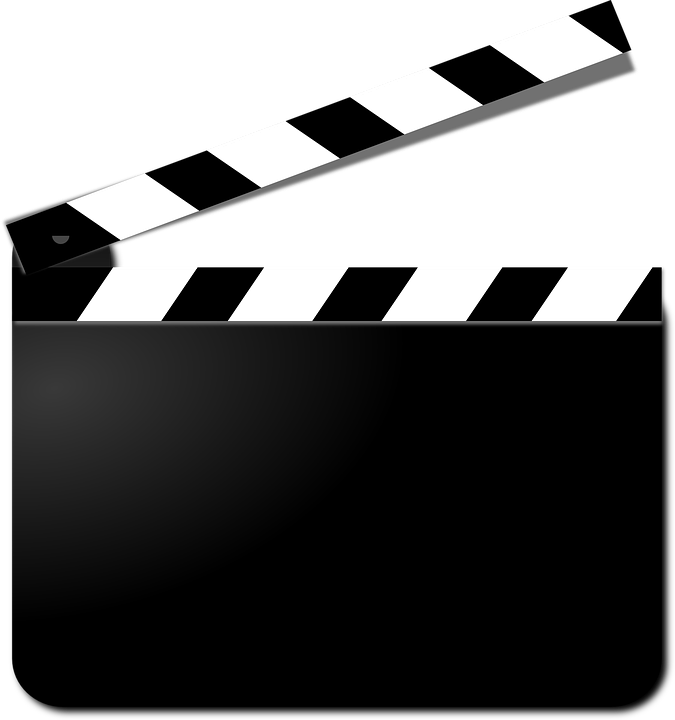 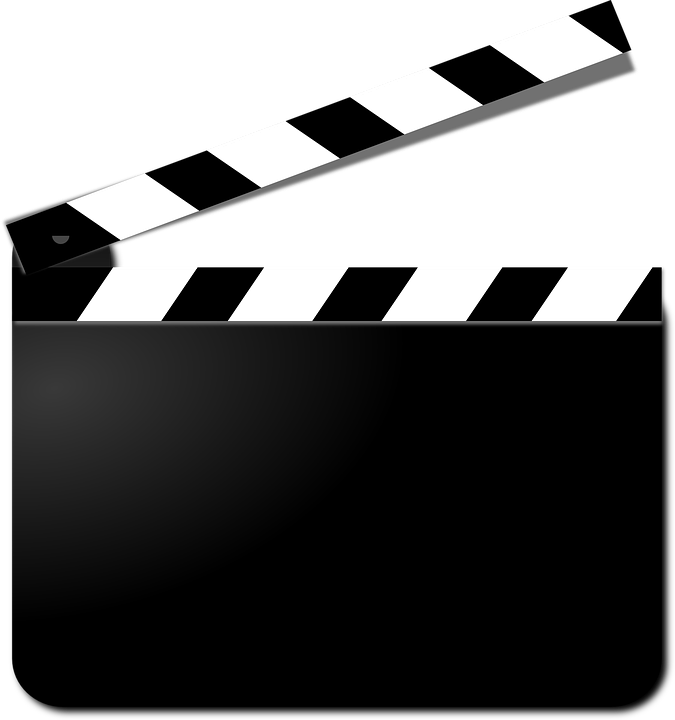 [Speaker Notes: Genom en grundligare genomgång av Regel 169 – Illegal hit hoppas vi skapa en större förståelse för regeln samt de bedömningar och tolkningar som finns.]
Regel 46 – Elbowing
46.1 – Definition
Elbowing ska ådömas den spelare som använder sin armbåge i en tackling eller i ett angrepp mot en motståndare. 

BEDÖMNINGSDIREKTIV
Elbowing ska utdömas om förseelsen är att anse som uppenbar för alla, fördelsskapande eller skaderiskerande:
Uppenbar: En spelare som t.ex. försöker stänga en motståndare från att komma förbi i en sargduell genom att slänga upp sin armbåge och som då träffar motståndaren med denne, ska anses ha gjort sig skyldig till en uppenbar förseelse.
[Speaker Notes: Genom en grundligare genomgång av Regel 169 – Illegal hit hoppas vi skapa en större förståelse för regeln samt de bedömningar och tolkningar som finns.]
Regel 59 – Crosschecking
59.4	 Match penalty – Match penalty ska ådömas den spelare som på ett våldsamt eller obehärskat sätt bryter mot denna regel, samt den spelare som avsiktligt försöker skada en motståndare.

BEDÖMNINGSDIREKTIVAtt crosschecka en motståndare i ansiktet med kraft ska bedömas vara i syfte att skada och match penalty ska utdömas.
[Speaker Notes: Genom en grundligare genomgång av Regel 169 – Illegal hit hoppas vi skapa en större förståelse för regeln samt de bedömningar och tolkningar som finns.]
Regel 47 – Fighting
47.8 – Dubbla mindre straffet
 
BEDÖMNINGSDIREKTIVRoughing (mindre straffet) ska normalt utdömas vid kortare gruff där något slag utdelas eller där handskar trycks upp i ansiktet på motståndaren eller där någon slås omkull under pågående spel utan att skaderisk föreligger. Dubbla mindre straffet för Fighting ska utdömas om en spelare gör sig skyldig till Roughing enligt ovan, men inte omedelbart visar hörsamhet mot domarnas instruktioner. Dubbla mindre straffet ska också utdömas den spelare som slår några slag på en spelare utan att situationen som sådan eskalerar till en klar duell spelarna emellan.
[Speaker Notes: Genom en grundligare genomgång av Regel 169 – Illegal hit hoppas vi skapa en större förståelse för regeln samt de bedömningar och tolkningar som finns.]
Regel 47 – Fighting
47.9 – Större straffet
Större straffet ska utdömas vid följande förseelser:

i. 	En spelare som anses vara en pådrivare under en konfrontation,
 
ii. 	En spelare som deltar i ett slagsmål som är utbrutet ur en allmän gruffsituation och som kristalliserar sig som 	en klar duell mellan två eller fler spelare som aktivt försöker slå varandra, även om domarna väljer att inte försöka avbryta slagsmålet. 
 
iii. 	En spelare som deltar i ett slagsmål och utdelar eller försöker utdela upprepade (5–10) slag på en motståndare.
 
Större straffet innebär även ett automatiskt game misconduct penalty.
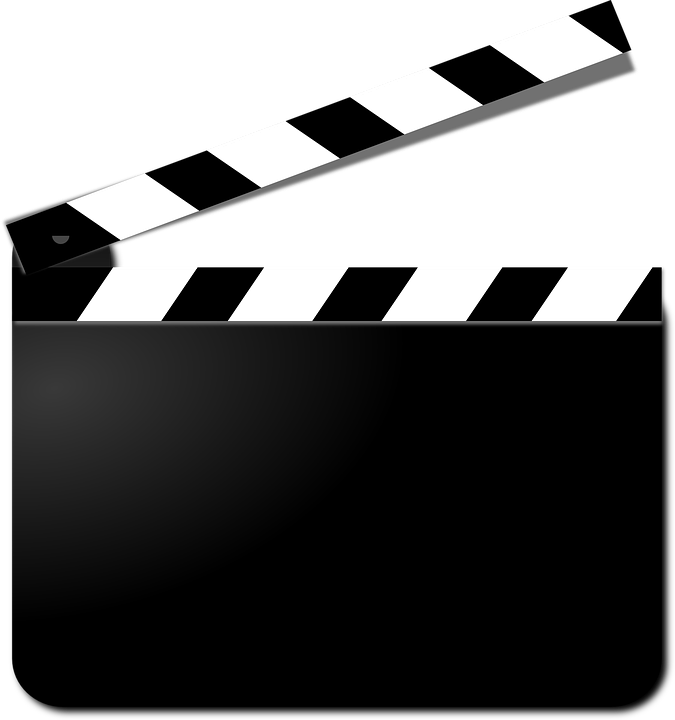 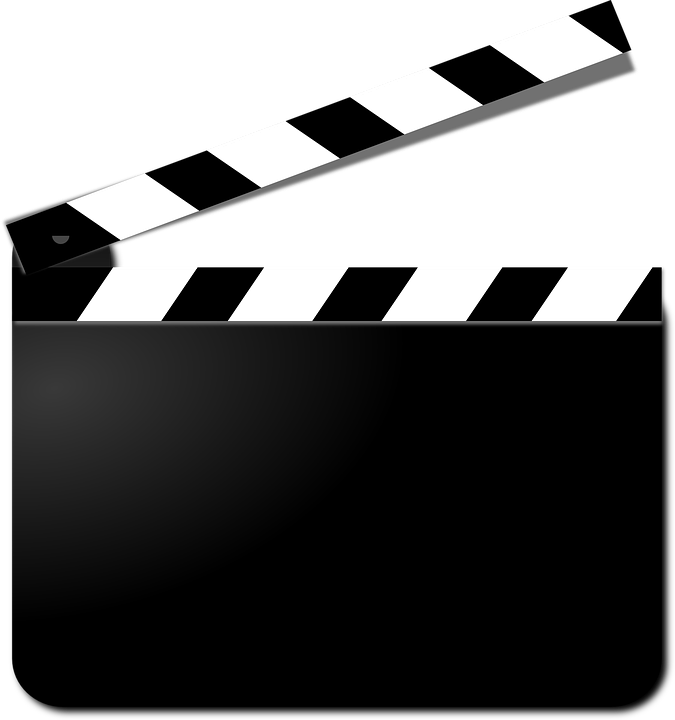 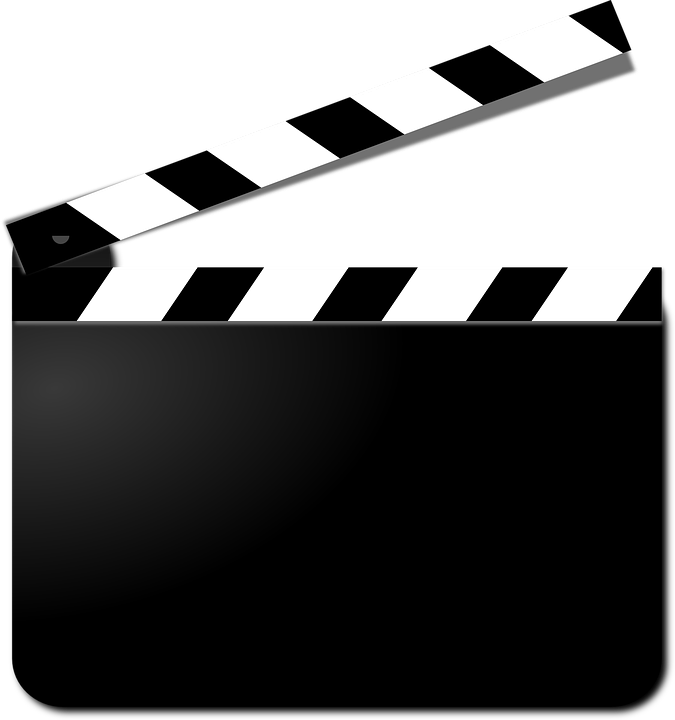 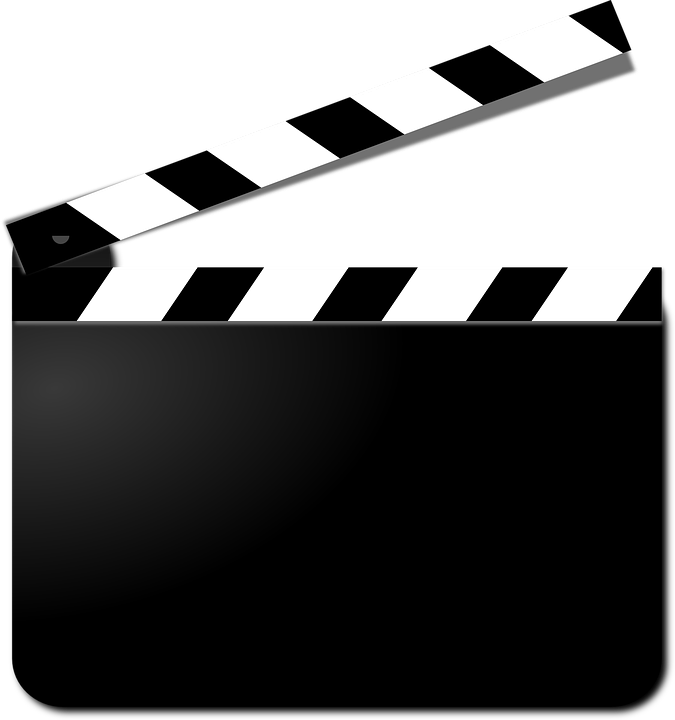 [Speaker Notes: Genom en grundligare genomgång av Regel 169 – Illegal hit hoppas vi skapa en större förståelse för regeln samt de bedömningar och tolkningar som finns.]
Regel 53 – Throwing equipment
53.1	Definition – Throwing equipment ska ådömas den spelare eller ledare som kastar eller skjuter en klubba eller något annat föremål mot en motståndare eller mot pucken eller upp på läktaren.
	Throwing equipment ska inte ådömas den spelare som skjuter en klubba eller ett föremål till en medspelare förutsatt att detta inte hindrar pucken eller en motståndare.
	
53.2	Mindre straffet – Mindre straffet ska utdömas om:
	En utvisad spelare hjälper en medspelare genom att ge denne en ny klubba från 	utvisningsbåset.
[Speaker Notes: Genom en grundligare genomgång av Regel 169 – Illegal hit hoppas vi skapa en större förståelse för regeln samt de bedömningar och tolkningar som finns.]
Regel 56 – Interference och Late hit
56.1 – Definition
Interference ska ådömas den spelare som hindrar en spelare som inte har pucken.

Late hit ska ådömas den spelare som utdelar en kroppstackling på en motståndare som befinner sig i en försvarslös position efter att precis ha haft kontroll på pucken, men utan att längre ha det antingen beroende av att ha spelat pucken ifrån sig eller genom att på annat sätt ha förlorat kontroll på pucken.Det faktum att en spelare vet om att en tackling är initierad gör inte att tacklingen i sig blir tillåten. Late hit ska utdömas oavsett om mottagaren vet om att tacklingen kommer, förutsatt att mottagaren bedöms vara försvarslös genom att ha börjat slappna av eller på annat sätt inte vara beredd på kraften i tacklingen och förutsatt att mottagaren inte längre har kontroll på pucken.Late hit kan inte ådömas någon som tacklar en icke tacklingsbar spelare som ännu inte har hunnit få kontroll på pucken. I det fallet ska istället interference utdömas.

Generellt gäller att fysiska förseelser som är otillåtna i sig ska bestraffas under respektive regel, medan denna regel ska användas om en spelare agerar på ett sätt som hade varit tillåtet om motståndaren hade varit tacklingsbar, samt vid spelförstörande förseelser.
[Speaker Notes: Genom en grundligare genomgång av Regel 169 – Illegal hit hoppas vi skapa en större förståelse för regeln samt de bedömningar och tolkningar som finns.]
Regel 56 – Interference och Late hit
56.4 – Större straffet
Större straffet - Större straffet ska ådömas den spelare som på ett vårdslöst sätt bryter mot denna regel. Större straffet innebär även ett automatiskt game misconduct penalty.

BEDÖMNINGSDIREKTIVAtt tackla en motståndare som precis har spelat ifrån sig pucken, eller som på annat sätt precis har förlorat kontroll över pucken, och som inte är medveten om att tacklingen kommer, ska betraktas som en vårdslös förseelse (minst) och större straffet + game misconduct penalty ska utdömas för Late hit.
[Speaker Notes: Genom en grundligare genomgång av Regel 169 – Illegal hit hoppas vi skapa en större förståelse för regeln samt de bedömningar och tolkningar som finns.]
Regel 60 – High-sticking
60.1 – Definition
High-sticking ska ådömas den spelare som träffar en motståndare med klubban ovanför motståndarens axlar. Det är varje spelares skyldighet att ansvara för sin egen klubba så att den inte förs i en otillåtet hög position. Däremot ska oavsiktlig kontakt med hög klubba inte bestraffas om det sker i samband med en skottrörelse, antingen i bakåtsvingen eller i fullföljandet. Detsamma gäller oavsiktlig kontakt i samband med ett nedsläpp där båda spelarna är böjda framåt i en låg position. 

Att svinga klubban mot en puck i luften ska inte räknas som en skottrörelse och kontakt vid ett sådant tillfälle ska bestraffas. Att däremot göra en skottrörelse, men oavsiktligt missa pucken, är att anse som en skottrörelse och oavsiktlig kontakt i samband med detta ska inte bestraffas.
[Speaker Notes: Genom en grundligare genomgång av Regel 169 – Illegal hit hoppas vi skapa en större förståelse för regeln samt de bedömningar och tolkningar som finns.]
Regel 63 – Brytande av match
63.1 – Brytande av match
Domaren ska avbryta en match och rapportera det inträffade till administrerande förbunds tävlingsorgan om:
 
ii.	Ett lag som inte längre har minst en myndig ledare i spelarbåset (se även regel 5-lagen).
[Speaker Notes: Genom en grundligare genomgång av Regel 169 – Illegal hit hoppas vi skapa en större förståelse för regeln samt de bedömningar och tolkningar som finns.]
Regel 64 – Delaying the game
64.3 – Brytande av match
Lagstraff ska utdömas vid följande förseelser:
ix: 	Ett lag som, efter att ha varnats en gång under matchen, avstår från att spela pucken framåt i banan antingen genom att under onödigt lång tid ta burskydd, eller genom att uppsåtligen spela pucken in i egen försvarszon mer än en gång i samma puckinnehav utan att vara under press av motståndarlaget och utan att vara i numerärt underläge.
[Speaker Notes: Genom en grundligare genomgång av Regel 169 – Illegal hit hoppas vi skapa en större förståelse för regeln samt de bedömningar och tolkningar som finns.]
Regel 67 – Goaltender interference
67.2	Mål i samband med goaltender interference – Ett mål som tillkommer i samband med att en anfallare gör sig skyldig till goaltender interference ska underkännas och felande spelare ska utvisas. 
	Ett mål som tillkommer i samband med att en anfallare tillfälligt fysiskt hindrat målvakten inne i målområdet från att utföra en räddning, men där domaren inte bedömer att skäl finns för utvisning, ska underkännas utan att utvisning utdöms (se regel 79 – Mål).
	BEDÖMNINGSDIREKTIVDomarens bedömning om huruvida målvakten har hindrats tillfälligt ska skilja beroende av målvaktens position. Målvakten ska kunna känna sig trygg i att kunna utföra sitt arbete utan att bli störd så länge målvakten befinner sig i målområdet. Om målvakten däremot väljer att befinna sig utanför målområdet (t.ex. med sina armar och händer), ska domaren ta hänsyn till att den delen av banan även tillhör utespelarna:
[Speaker Notes: Genom en grundligare genomgång av Regel 169 – Illegal hit hoppas vi skapa en större förståelse för regeln samt de bedömningar och tolkningar som finns.]
Regel 67 – Goaltender interference
Målvaktsstörning där kontakten med målvakten sker inne i målområdet:För att avgöra huruvida målvakten hindras eller ej ska domaren bedöma om målvakten på grund av den fysiska kontakten störs i sin förmåga att försöka rädda en puck från att gå i mål. Domarna ska vara strikta i sin tolkning av denna regel till målvaktens fördel.
[Speaker Notes: Genom en grundligare genomgång av Regel 169 – Illegal hit hoppas vi skapa en större förståelse för regeln samt de bedömningar och tolkningar som finns.]
Regel 67 – Goaltender interference
Målvaktsstörning där kontakten med målvakten sker utanför målområdet:Om målvakten självmant väljer att placera sig delvis utanför målområdet måste domaren anta att målvakten förstår att det görs på egen risk. En anfallare som kommer i tillfällig kontakt med målvaktens utrustning utanför målområdet när anfallaren är i färd med att inta position eller i en passage, ska inte anses ha stört målvakten eftersom målvakten själv har intagit en riskfylld position. 
VMD får användas så länge målvakten har minst en kroppsdel inne i målområdet, men det faktum att VMD får användas betyder inte att samma riktlinjer gäller som om kontakten hade skett inne i målområdet.
Tillfällig fysisk kontakt utanför målområdet ger inte skäl att underkänna ett mål. Däremot ska en anfallare som gör sig skyldig till en utvisningsförseelse utvisas och om det sammanfaller med ett mål ska målet underkännas.
[Speaker Notes: Genom en grundligare genomgång av Regel 169 – Illegal hit hoppas vi skapa en större förståelse för regeln samt de bedömningar och tolkningar som finns.]
Regel 67 – Goaltender interference
Målvaktsstörning där målvakten helt och hållet befinner sig utanför målområdet:En målvakt som helt och hållet har lämnat sitt målområde får inte tacklas, men tillfällig fysisk kontakt som inte är i paritet med utvisning för Goaltender interference ska inte vara skäl för att underkänna ett mål.VMD får inte användas för att avgöra goaltender interference om målvakten inte på något sätt har kontakt med sitt målområde.
[Speaker Notes: Genom en grundligare genomgång av Regel 169 – Illegal hit hoppas vi skapa en större förståelse för regeln samt de bedömningar och tolkningar som finns.]
Regel 67 – Goaltender interference
67.3	Anfallande spelare i målområdet – Om en anfallande spelare genar genom målområdet när pucken inte är i målområdet, utan att på något sätt komma i kontakt med målvakten ska spelet fortgå. Om anfallaren däremot kommer i kontakt med målvakten ska spelet stoppas och återstarta i neutral zon. Om domaren bedömer att målvakten påtagligt hindrades, eller om det rör sig om en tackling, ska även utvisning under denna regel utdömas.
Om en anfallande spelare tar position inne i målområdet när pucken inte är i målområdet ska spelet stoppas, men ingen utvisning ska utdömas. Spelet ska återstarta i neutral zon.
En anfallande spelare har rätt att befinna sig i målområdet förutsatt att pucken är i målområdet först. Emellertid får anfallaren inte på något sätt hindra målvakten att utföra sitt arbete enligt regel 67.1 eller 67.2.
BEDÖMNINGSDIREKTIVUtgångspunkten är att anfallande spelare inte får befinna sig i målområdet före pucken och domaren ska vara uppmärksam och stoppa spelet om så sker. Domarens instruktioner ska vara att inte ge anfallande spelare spelrum härvidlag då det kommer att leda till svåra bedömningssituationer i samband med målskott. Istället ska domaren utbilda spelarna att hålla sig utanför målområdet genom att tillämpa denna regel strikt.
[Speaker Notes: Genom en grundligare genomgång av Regel 169 – Illegal hit hoppas vi skapa en större förståelse för regeln samt de bedömningar och tolkningar som finns.]
Regel 79 – Mål
79.3 – Underkända mål
Om pucken går i mål i anslutning till att försvarande lags målvakt har hindrats att utföra en räddning på grund av tillfällig fysisk kontakt av en anfallande spelare (se regel 67 – Goaltender interference). Detta gäller endast om kontakten sker inne i målområdet.
[Speaker Notes: Genom en grundligare genomgång av Regel 169 – Illegal hit hoppas vi skapa en större förståelse för regeln samt de bedömningar och tolkningar som finns.]
Regel 79 – Mål
79.4 – Videomålbedömning
Situation 19Målvakten har positionerat sig långt ut i målområdet och har sin plockhandske utanför målområdet. En anfallande spelare passerar framför målvakten i samma ögonblick som ett skott är på väg att levereras. Anfallaren kommer i kontakt med målvaktens plockhandske och målvakten misslyckas därför med att rädda skottet.
Domslut:	Mål. Målvakten har självmant intagit en position där tillfällig fysisk kontakt inträffar utanför målområdet. Målvakten är själv ansvarig för detta och då räknas inte kontakten som störning. Om det heller inte är i paritet med utvisning ska målet således godkännas. 
 
Situation 20Målvakten har positionerat sig långt ut i målområdet, men har ändå sin plockhandske inne i målområdet. En anfallande spelare passerar framför målvakten i samma ögonblick som ett skott är på väg att levereras. Anfallaren kommer i kontakt med målvaktens plockhandske och målvakten misslyckas därför med att rädda skottet.
Domslut:	Ej mål. Målvakten har rätt att positionera sig hur som helst inne i sitt eget målområde utan att riskera att störas av fysisk kontakt av en anfallare.
[Speaker Notes: Genom en grundligare genomgång av Regel 169 – Illegal hit hoppas vi skapa en större förståelse för regeln samt de bedömningar och tolkningar som finns.]
Regel 69 – Illegal handling of the puck
69.1 – Definition

Det är inte tillåtet för en målvakt att kasta pucken och inte heller att släppa ned pucken för att därefter sparka iväg den med benskyddet likt en fotbollsmålvakt, detta oavsett om pucken först hinner studsa i isen eller inte.
[Speaker Notes: Genom en grundligare genomgång av Regel 169 – Illegal hit hoppas vi skapa en större förståelse för regeln samt de bedömningar och tolkningar som finns.]
Regel 71 – Leaving the bench
71.5 – Lagstraff
Lagstraff ska ådömas det lag som har minst en spelare som lämnar antingen spelarbåset eller utvisningsbåset i samband med ett periodslut om det pågår ett gruff eller en konfrontation.

71.8 – Misconduct Penalty
Misconduct penalty ska ådömas upp till fem spelare i varje lag som lämnar spelarbåset under ett gruff eller en konfrontation om de inte är först att lämna ett bås i sitt lag. Detta gäller ej vid periodslut (se 71.5).
[Speaker Notes: Genom en grundligare genomgång av Regel 169 – Illegal hit hoppas vi skapa en större förståelse för regeln samt de bedömningar och tolkningar som finns.]
Regel 72 – Refusing to play the puck
72.5 – Avblåsning
Spelet ska stoppas och återstarta på närmsta nedsläppspunkt i felande lags försvarszon vid följande förseelser:

i. 	Ett lag tar burskydd och avstår från att försöka avancera i banan efter att domaren har uppmanat laget att spela pucken framåt. Laget ska även varnas.
 
ii. 	Ett lag spelar uppsåtligen in pucken i egen försvarszon utan att vara under press av motståndarlaget och utan att vara i numerärt underläge. Laget ska även varnas. 
 
Ett lag som gör sig skyldig till avblåsning igen enligt 72.5 efter att ha varnats, ska ådömas lagstraff enligt regel 64-Delaying the game.
[Speaker Notes: Genom en grundligare genomgång av Regel 169 – Illegal hit hoppas vi skapa en större förståelse för regeln samt de bedömningar och tolkningar som finns.]
Regel 77 – Nedsläpp
77.4 – Uppställning för centrar
(…) Centrarna ska ställa upp på så sätt att de inte lutar sig över punkten så att de inkräktar på motståndarcenterns sida av punkten. Det är alltså inte tillåtet att böja sig fram längre än till centrum av nedsläppspunkten. (…)

Om en center försöker tima ett nedsläpp på så sätt att denne antingen anländer till nedsläppspunkten precis i tid till nedsläppet, eller försöker sätta ned sin klubba och använda sin rörelse för att vinna en fördel, ska linjedomaren omedelbart avbryta nedsläppet och varna centern.

När pucken släpps ska centrarna försöka spela pucken med sina klubbor. Ett försök att spela pucken på något annat sätt (t.ex. genom att hindra motståndarcentern med kroppen, att sparka pucken, att slå på motståndarcenterns klubba, att gå ned på ett knä eller att spela pucken med handen) ska resultera i att spelet stoppas och felande center ska varnas.
Nedsläppet anses avslutat när någon spelare i något lag har vidrört pucken med sin klubba. Därefter får alla spela pucken på normalt sätt så som spelreglerna föreskriver.

En linjedomare ska inte instruera en center hur denne ska ställa upp. Linjedomarna ska bara säga till när det är dags att ställa upp. En center som ställer upp på ett sätt som gör det svårt för linjedomaren att utföra sitt arbete, eller på ett sätt som skapar skaderisk för linjedomaren, ska anses ha ställt upp felaktigt.
[Speaker Notes: Genom en grundligare genomgång av Regel 169 – Illegal hit hoppas vi skapa en större förståelse för regeln samt de bedömningar och tolkningar som finns.]
Regel 77 – Nedsläpp
77.5 – Uppställning för övriga spelare
Alla spelare som är på banan och som inte deltar i nedsläppet ska placera sig på sin försvarssida av nedsläppspunkten. För att anses vara uppställda ska de stå stilla och befinna sig antingen utanför nedsläppscirkeln om sådan finns, eller på ett avstånd av minst 4,5 meter. Vid nedsläpp i ytterzonerna ska spelarna befinna sig på sin försvarssida av uppställningslinjerna som finns markerade vid cirkelkanten.

Om en spelare som inte deltar i nedsläppet åker in i cirkeln eller inte placerar sig enligt ovan ska felande lags center varnas. Så fort pucken har vidrört isen i nedsläppet får alla spelare röra sig fritt enligt spelreglerna.

Det anfallande lagets spelare ska positionera sig först. Med att positionera sig menas att inta en position och att vara kvar i den positionen till dess att nedsläppet är genomfört. Om det anfallande laget har positionerat sig och en anfallande därefter ändrar sin position så att det försvarande lagets center reser sig upp för att positionera om sina spelare, ska felet anses vara begånget av det anfallande laget och deras center ska varnas.
[Speaker Notes: Genom en grundligare genomgång av Regel 169 – Illegal hit hoppas vi skapa en större förståelse för regeln samt de bedömningar och tolkningar som finns.]
Regel 77 – Nedsläpp
77.6 – FörseelserOm någon spelare bryter mot nedsläppsreglerna ska felande lags center varnas. Den linjedomare som släpper pucken ska ha huvudansvaret för att bedöma detta förutom avseende spelarna som positionerar sig bakom ryggen på linjedomaren, vilka faller under gemensamt ansvar på övriga domare.
En center varnas genom att linjedomaren lyfter sin arm på den sidan linjedomaren har felande lags center. Centern ska även verbalt meddelas att varning är utdelad. Direkt därpå ska linjedomaren omedelbart inta position för nedsläppet igen och utföra detta inom fem sekunder.

Om fel begås av båda lagen samtidigt ska linjedomarna avgöra vilket lag som orsakade den första förseelsen och varna endast det lagets center. Det går inte att varna båda lagens centrar samtidigt.

Ett lag som har fått sin center varnad och som begår en ny förseelse mot nedsläppsreglerna under samma nedsläpp eller som dröjer med att omedelbart göra sig redo för nedsläppet efter en varning, ska ådömas lagstraff för Regel 64 – Delaying the game.
[Speaker Notes: Genom en grundligare genomgång av Regel 169 – Illegal hit hoppas vi skapa en större förståelse för regeln samt de bedömningar och tolkningar som finns.]
Regel 77 – Nedsläpp
77.7 – Felaktigt nedsläpp

Om en center slår pucken ur handen på linjedomaren ska nedsläppet anses felaktigt och spelet ska stoppas. Om händelsen bedöms som avsiktlig ska spelaren ådömas Match penalty för Regel 40 – Physical abuse of officials, detsamma gäller om en spelare åker in i nedsläppscirkeln i samband med ett nedsläpp och kör på linjedomaren avsiktligt.
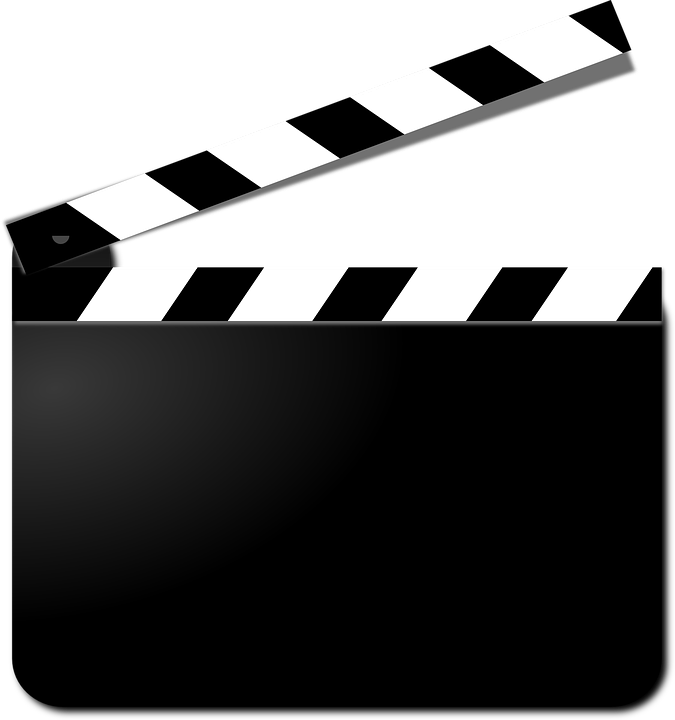 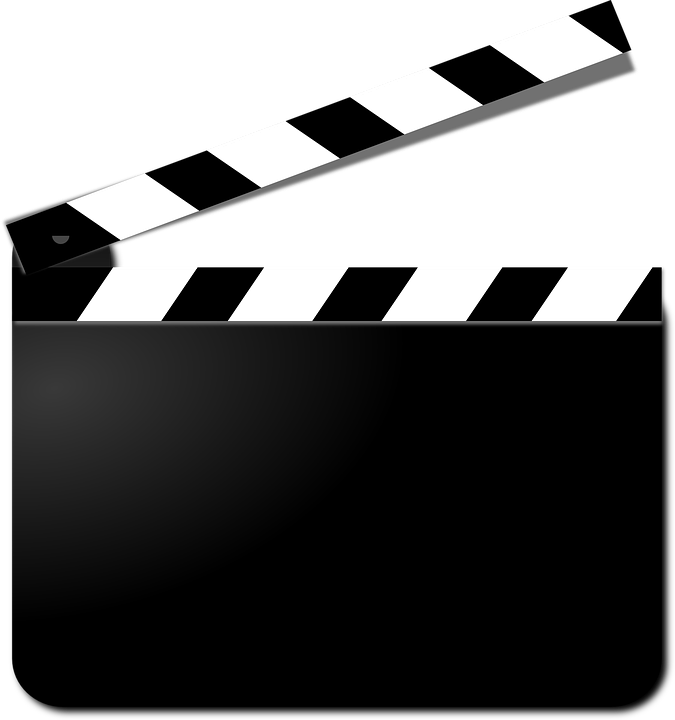 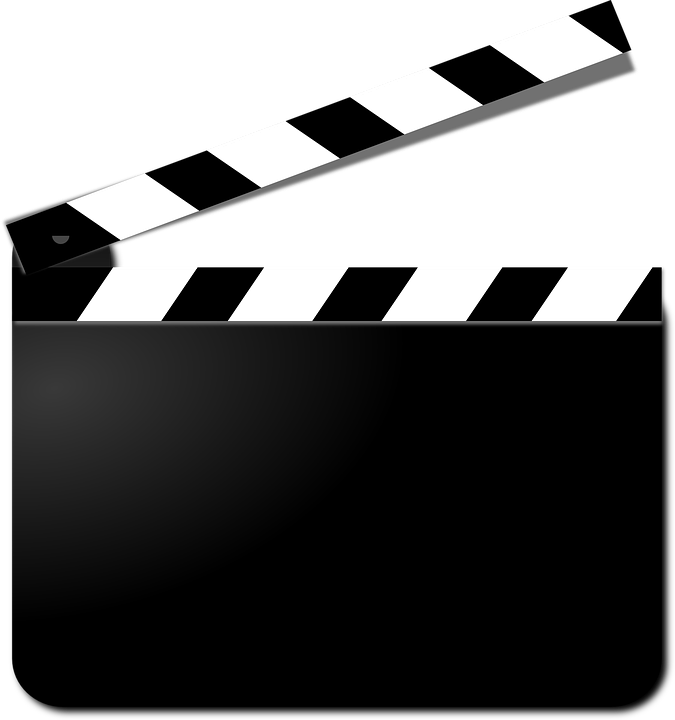 [Speaker Notes: Genom en grundligare genomgång av Regel 169 – Illegal hit hoppas vi skapa en större förståelse för regeln samt de bedömningar och tolkningar som finns.]
Regel 80 – Icing
80.1 – Icing
(…) Linjedomarnas bedömning om vem som kan nå pucken ska göras i samma stund som den första utespelaren når en tänkt linje mellan nedsläppspunkterna. Bedömningen ska endast göras utifrån vem som är i bäst position att nå pucken först, inte vem som har nått den tänkta linjen först. 

Om det föreligger ett race som är så jämt att linjedomarna inte kan avgöra vem som är i bäst position att nå pucken när den förste spelaren når den tänkta linjen mellan nedsläppspunkterna ska icingen slås av.

BEDÖMNINGSDIREKTIVOm en icingpuck går runt sargen bakom mål och kommer ut tillbaka över den förlängda mållinjen under den tid som spelarna tävlar om att nå den bästa positionen för att erövra pucken måste linjedomarna använda sitt omdöme för att avgöra när bedömningen ska tas. Den tänkta linjen måste av säkerhetsskäl i denna situation ”flyttas upp” i banan så att avståndet till pucken fortfarande är 6 meter.

Om felande lag inte försöker erövra bäst position ska icing dömas enligt ovan. Med detta menas att ingen utespelare i felande lag åker med aktiv skridskoåkning i riktning mot pucken. Det ska vara uppenbart att felande lag ”ger bort” nästa nedsläpp till egen försvarszon för att detta ska gälla.
[Speaker Notes: Genom en grundligare genomgång av Regel 169 – Illegal hit hoppas vi skapa en större förståelse för regeln samt de bedömningar och tolkningar som finns.]
Regel 80 – Icing
80.6 – Ej Icing
En icing ska slås av: 
i. 	Om pucken vidrör en spelare i icke felande lag på något sätt,
 
ii. 	Om pucken vidrör en spelare i felande lag på något sätt efter att ha passerat mittlinjen,
 
iii.	Om pucken spelas till icing direkt från ett nedsläpp,
 
iv. 	Om pucken bedöms kunna spelas av en spelare (annan än målvakten) i icke felande lag med 	en rimlig ansträngning innan den passerar den förlängda mållinjen,
 
v. 	Om pucken spelas rakt igenom ett spelarbyte som genomförs av icke felande lag, men som 	avstår att spela 	pucken,
 
vi.	Om målvakten i icke felande lag inte förhåller sig enligt regel 80.4
 
vii.	Om linjedomarna bedömer att en spelare i det anfallande laget är i bäst position att nå 	pucken,
 
viii.	Om linjedomarna inte kan avgöra vem som är i bäst position att erövra pucken.
[Speaker Notes: Genom en grundligare genomgång av Regel 169 – Illegal hit hoppas vi skapa en större förståelse för regeln samt de bedömningar och tolkningar som finns.]
Regel 82 – Offside
82.2	Offsideposition – Offsideposition för en spelare som befinner sig vid blålinjen bedöms utifrån spelarens skridskors placering i relation med blålinjen. Denna bedömning ska göras i ett tredimensionellt plan. En spelare som har båda skridskorna innanför blålinjen, antingen på isen eller i luften, ska anses vara i offsideposition. En spelare som har minst en skridsko antingen på eller ovanför blålinjen, eller på eller ovanför neutral is, ska inte anses vara i offsideposition.
	En spelare som befinner sig inne i anfallszonen, men som är på väg ut i neutral zon för att undvika att hamna i en offsideposition, och som hoppar och befinner sig i luften i samma ögonblick som pucken spelas över blålinjen, ska anses vara inne i anfallszonen så länge linjedomarna inte med lätthet kan avgöra att spelaren befinner sig i luften med minst en av skridskorna över antingen blålinjen eller neutral is.
	En spelare som har kontroll på pucken får komma före pucken in i anfallszonen (t.ex genom att backa in) under förutsättning att spelaren hade kontroll på pucken innan han befann sig i en offsideposition. Spelaren ska alltså ha kontroll på pucken medan han fortfarande har minst en skridsko på eller ovanför blålinjen.
[Speaker Notes: Genom en grundligare genomgång av Regel 169 – Illegal hit hoppas vi skapa en större förståelse för regeln samt de bedömningar och tolkningar som finns.]
Regel 82 – Offside
82.3	Spelstopp och avvaktande offside – Om minst en anfallande spelare befinner sig i offsideposition när pucken spelas in i anfallszonen på så sätt att offside föreligger ska linjedomarna omedelbart blåsa av spelet om en anfallande spelare vidrör pucken på något sätt.
	Om pucken spelas in men inte vidrörs av en anfallande spelare ska linjedomarna sträcka upp sin arm och avvakta offsiden. Samtliga anfallare ska då omedelbart ”rensa zonen” genom att lämna anfallszonen. De kan antingen åka ut i neutral zon eller placera minst en skridsko i kontakt med blålinjen eller i luften ovanför blålinjen. När zonen är helt rensad från anfallande spelare ska linjedomarna ta ned sin arm och avvaktningen upphör därmed. Samtliga anfallande spelare får då åter åka in i anfallszonen som vanligt.
[Speaker Notes: Genom en grundligare genomgång av Regel 169 – Illegal hit hoppas vi skapa en större förståelse för regeln samt de bedömningar och tolkningar som finns.]
Regel 85 – Puck ur spel
85.1 – Puck ur spel
Om det anfallande laget spelar pucken ur spel i sin anfallszon ska nedsläppet ske i anfallszonen ändå.

85.3 – Pucken skymmes för domaren

Om pucken skymmes för domaren t.ex. genom att en spelar ramlar över pucken, eller om pucken på något annat sätt inte går att se, ska pucken anses vara ur spel och nedsläpp ska ske på närmsta nedsläppspunkt i den zon där spelet stoppades även om en anfallande spelare har ramlat på pucken i sin anfallszon. Om domaren bedömer att blockeringen är avsiktlig ska händelsen hanteras under regel 64 – Delaying the game.

85.4	Puck över belysningen 
Om pucken spelas över belysningen eller något annat föremål som är monterat ovanför banan, ska spelet stoppas och nedsläpp ska ske på närmsta nedsläppspunkt i den zon varifrån pucken spelades oavsett om det är från en anfallande spelare i anfallszonen.
BEDÖMNINGSDIREKTIVVid tillämpning av denna regel ska domaren i de flesta fall avgöra nedsläppsposition utifrån varifrån pucken senast spelades. Med spelades menas varifrån pucken sköts, eller varifrån den reflekterades av en spelare.
[Speaker Notes: Genom en grundligare genomgång av Regel 169 – Illegal hit hoppas vi skapa en större förståelse för regeln samt de bedömningar och tolkningar som finns.]
Regel 87 – Timeout
87.1 – Timeout 
Timeout innebär att ett lag genom sin tränare eller lagkapten begär av domaren att matchen ska pausas i 30 sekunder så att laget kan vila alternativt diskutera igenom sin taktik. Även det lag som inte begär timeout ges denna möjlighet.

När domaren beviljar en timeout får samtliga spelare i båda lagen åka till sina spelarbås. Undantaget är spelare som befinner sig i utvisningsbåset.

Varje lag ska ges möjlighet till varsin timeout under varje match. Detta inkluderar även overtime. Begäran ska göras av antingen tränaren eller av lagkaptenen. Begäran ska göras omedelbart i samband med ett spelstopp. Om domaren har slutfört proceduren för spelarbyten ska begäran avslås, i övriga fall ska begäran godkännas. Ett lag som har begärt en timeout kan inte begära en ny timeout i samma match. 

Timeout får inte begäras av ett lag som spelat pucken till icing.

Om Lag A har begärt timeout och Lag B också vill begära timeout i samma spelstopp ska detta meddelas domaren senast innan den första timeouten är färdig. I annat fall ska begäran avslås.

Timeout kan inte begäras inför ett straffslagsavgörande eller inför en period.
[Speaker Notes: Genom en grundligare genomgång av Regel 169 – Illegal hit hoppas vi skapa en större förståelse för regeln samt de bedömningar och tolkningar som finns.]